Тренажёр 
«Сложение и вычитание чисел в пределах 20»
Математика 
1 класс
Автор-Роговская Татьяна Алексеевна,
           учитель начальных классов 
                МОУ «Рамешковская СОШ»
Ребята!
Проверьте свои знания
в сложении и вычитании чисел в пределах 20.
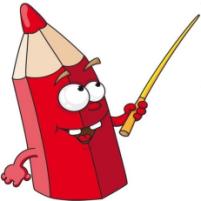 Вставь пропущенные ответы
12+4=16
б
17-8=9
20-6=14
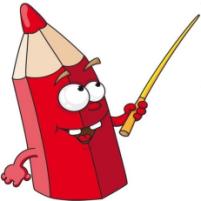 Вставь пропущенные ответы
14+6=20
б
15+4=19
12-6=6
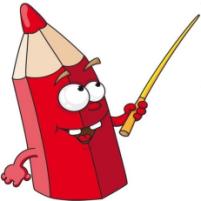 Вставь пропущенные ответы
11-4=7
б
13+4=17
14-6=8
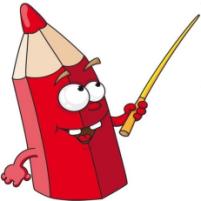 Вставь пропущенные ответы
15-5=10
б
13-6=7
12+7=19
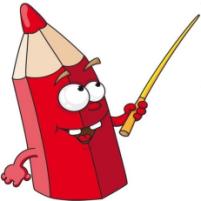 Вставь пропущенные ответы
15+3=18
б
17-7=10
9+6=15
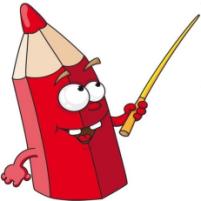 Вставь пропущенные ответы
11-8=3
б
14+4=18
19-9=10
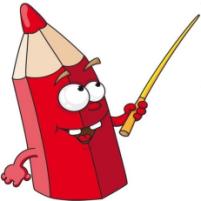 Вставь пропущенные ответы
10+6=16
б
16-4=12
12-9=3
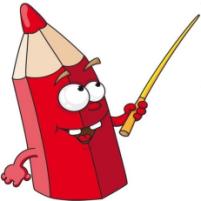 фон
карандаш
Видеоурок «Создание презентаций с применением технологического приёма «волшебная труба»
Интернет-ресурсы: